Future of Public AuditPaul Dossett7 June 2019
Society of District Treasurers
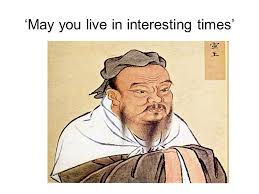 [Speaker Notes: Has someone struck a curse on the accounting profession?]
Auditors in the headlines…
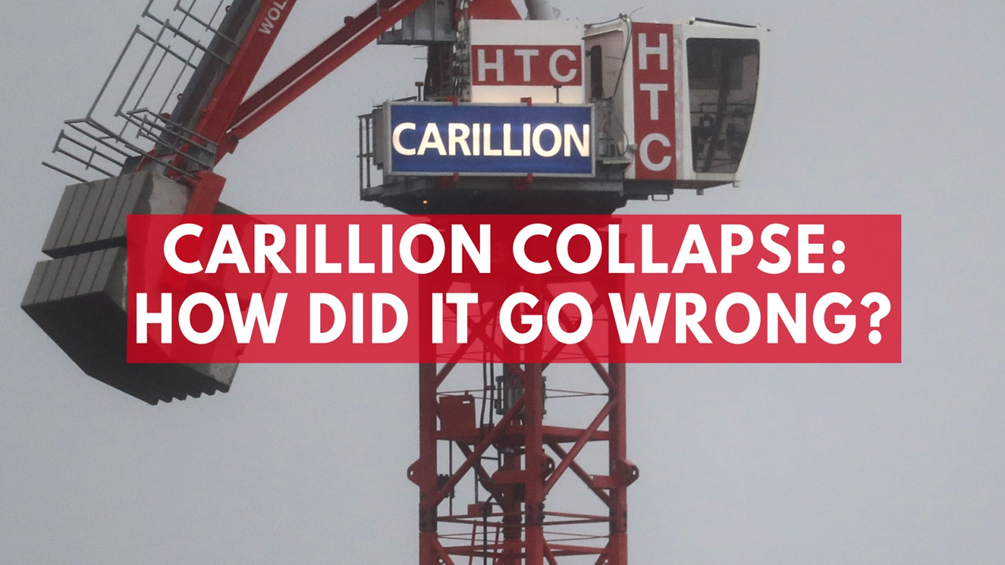 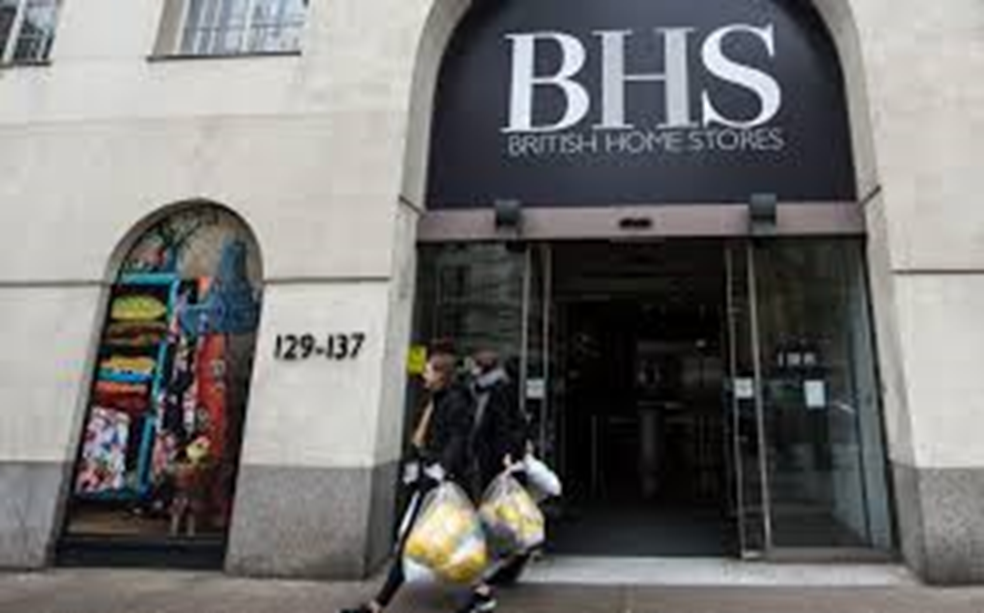 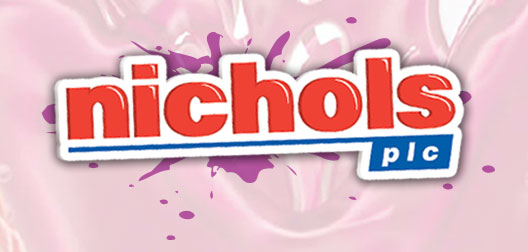 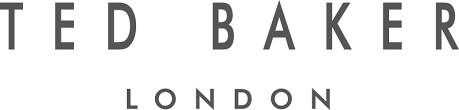 [Speaker Notes: Recent years have seen a number of high profile audit failures. These are just some: 

BHS 
PwC fined by the FRC: £6.5m
Partner Steve Denison fined: £325k and banned for fifteen years


Carillon – KPMG 
Accounting firm: KPMG
FRC review in progress


Ted Baker
Accounting firm KPMG
Issue: Non audit work which breached independence 
Fine £3m


Nichols  GT]
Auditors in the headlines…
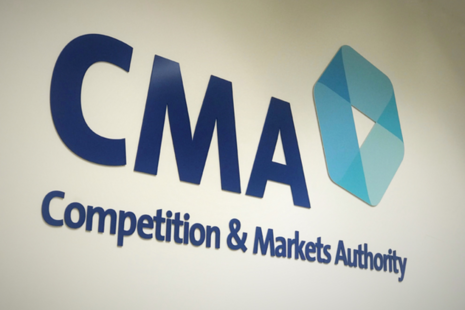 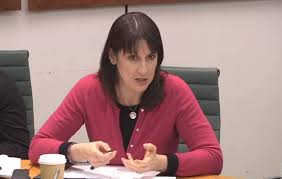 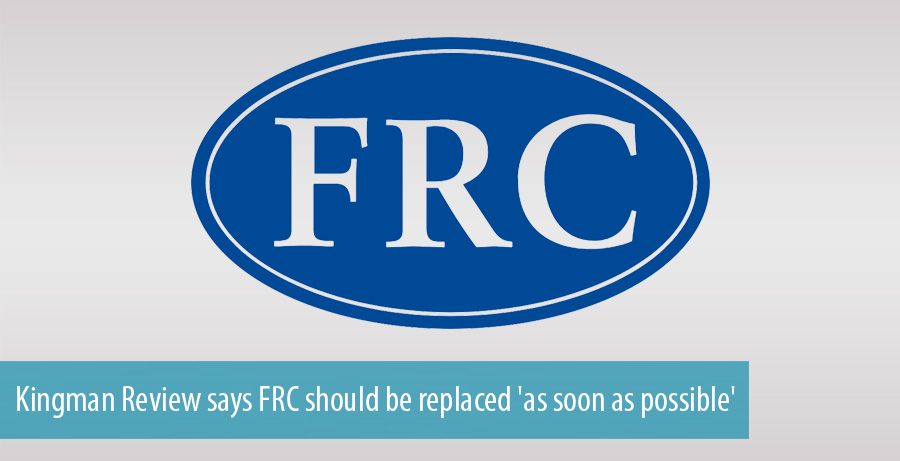 [Speaker Notes: Rachel Reeves – Chair of BEIS 

Sir John Kingman recommends replacement of the FRC with the ARGA (Audit Reporting and Governance Authority)]
And we are in the news in the public sector too…
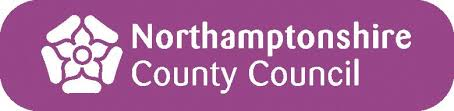 [Speaker Notes: Northamptonshire is the most high profile case (KPMG issuing a statutory report). Other challenges authorities include Somerset, Surrey, East Sussex, Birmingham. And others…]
A proud history…
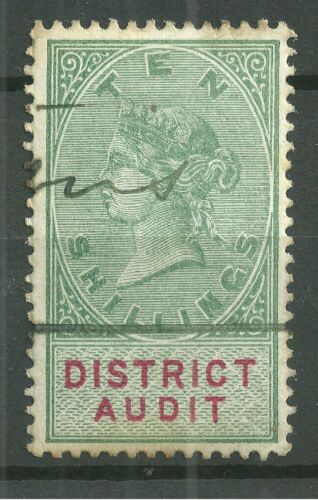 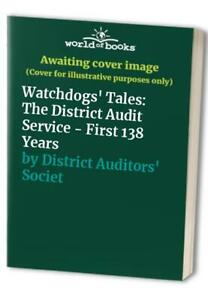 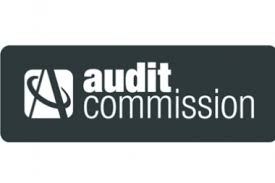 6
A proud history which is under threat
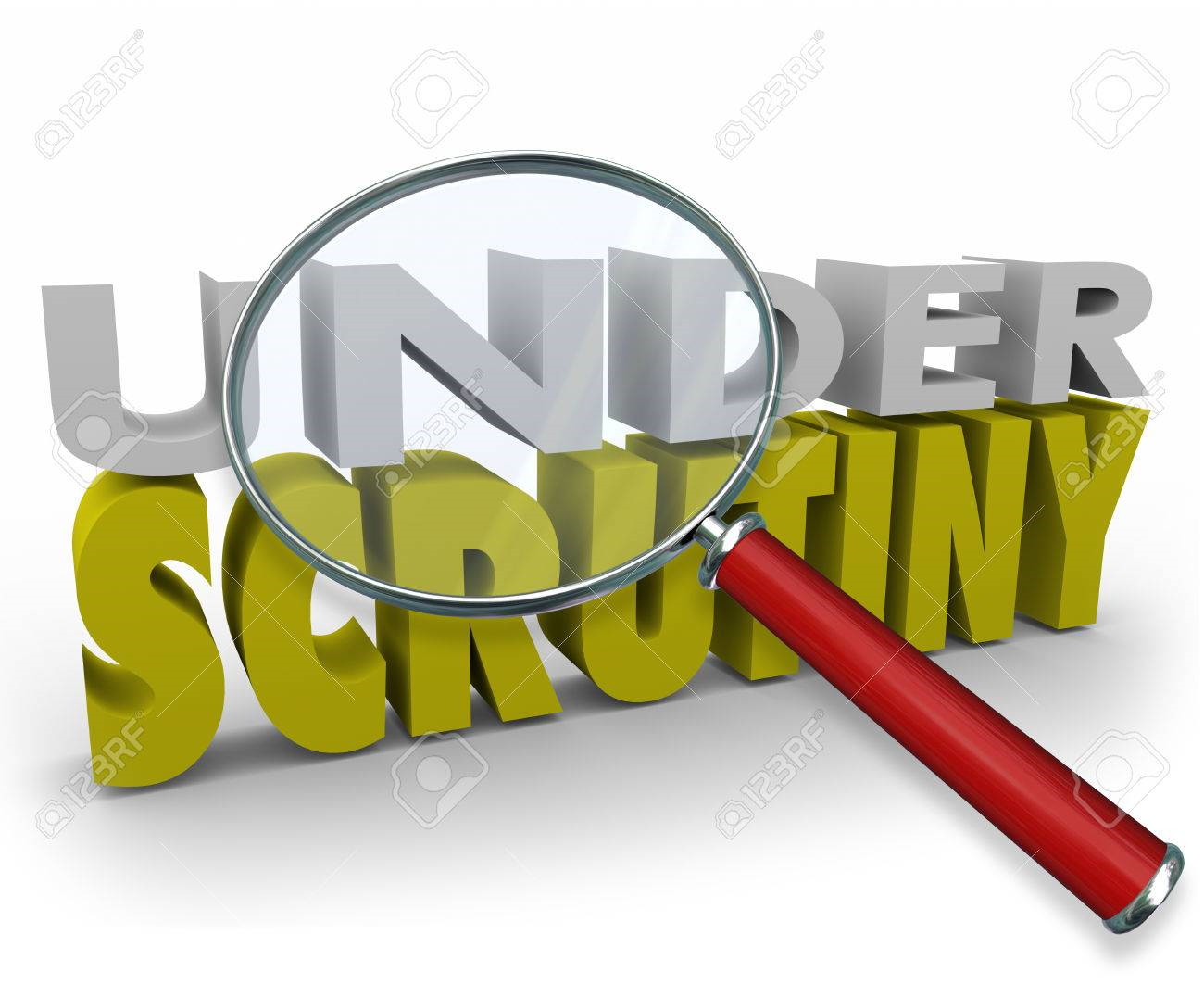 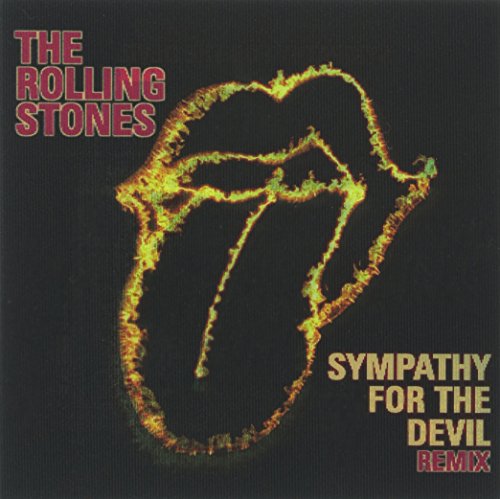 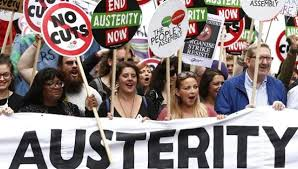 7
[Speaker Notes: Increased scrutiny of auditors, both from regulators and the public (enhanced role of the ARGA and QAD)

Not a lot of sympathy for the profession at the moment

Many of our clients (across Local Government and NHS) are facing the most challenging set of financial circumstances they have ever known
Significant recruitment and retention problems]
Seizing the moment – a prescription for public audit
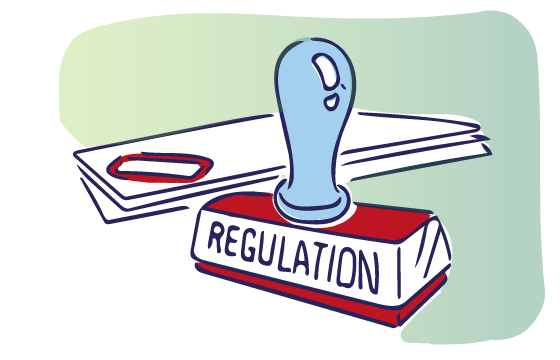 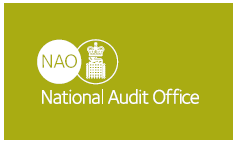 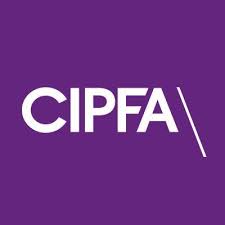 8
NAO Code Consultation
The NAO are consulting on a new Audit Code, for publication April 2020

Our response:
Reaffirm unique principles of public audit
Reframe Value for Money
[Speaker Notes: Across the sector, there is now a recognition of a need for change. Our response to the NAO consultation will be published shortly and you will see that we are arguing for  fundamental changes]
NAO Code Consultation
Principle of public audit 

Safeguarding the interests of the citizen as taxpayer and user of public services 
Audit work which is proportionate and focuses on what matters to stakeholders
Wider scope not just the accounts
[Speaker Notes: Here are our recommendations in terms of core principles]
NAO Code Consultation
Value for Money 

Forward as well as backward looking
Narrative report to replace the  VFM conclusion
Reported in public 
Different time of year to the accounts
[Speaker Notes: And our recommendations on value for money]
A Prescription for Public Audit
CIPFA

Refresh the Accounting Code 
Focus on those things which matter to the tax payer
Approach to asset valuation?
Other ways to make more accessible?
[Speaker Notes: CIPFA also has a key role]
A Prescription for Public Audit
Regulation

Recommendations of Sir John Kingman
Current regulatory system is too disparate
A single regulatory body for local audit
Not a new Audit Commission
[Speaker Notes: We endorse the recommendations of Sir John Kingman on local audit]
A Prescription for Public Audit
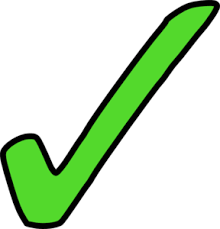 What might the future look like?

Retaining specialists 
Joined up regulation
Expertise, knowledge and insight
Increase in fees on Value for Money – with value added
No significant change to opinion fees but with major shift in focus
Questions
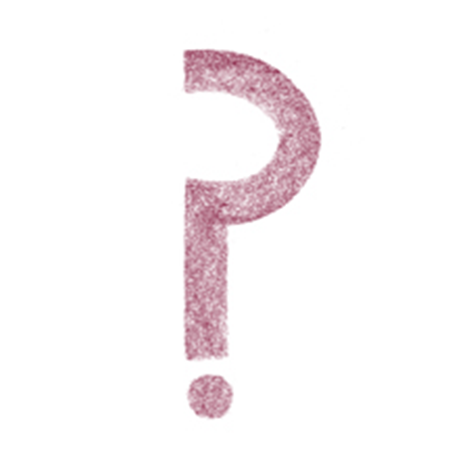 Contact details.
Paul Dossett, Partner. 
T:     07919 025198
E:    paul.dossett@uk.gt.com
W:   grantthornton.co.uk